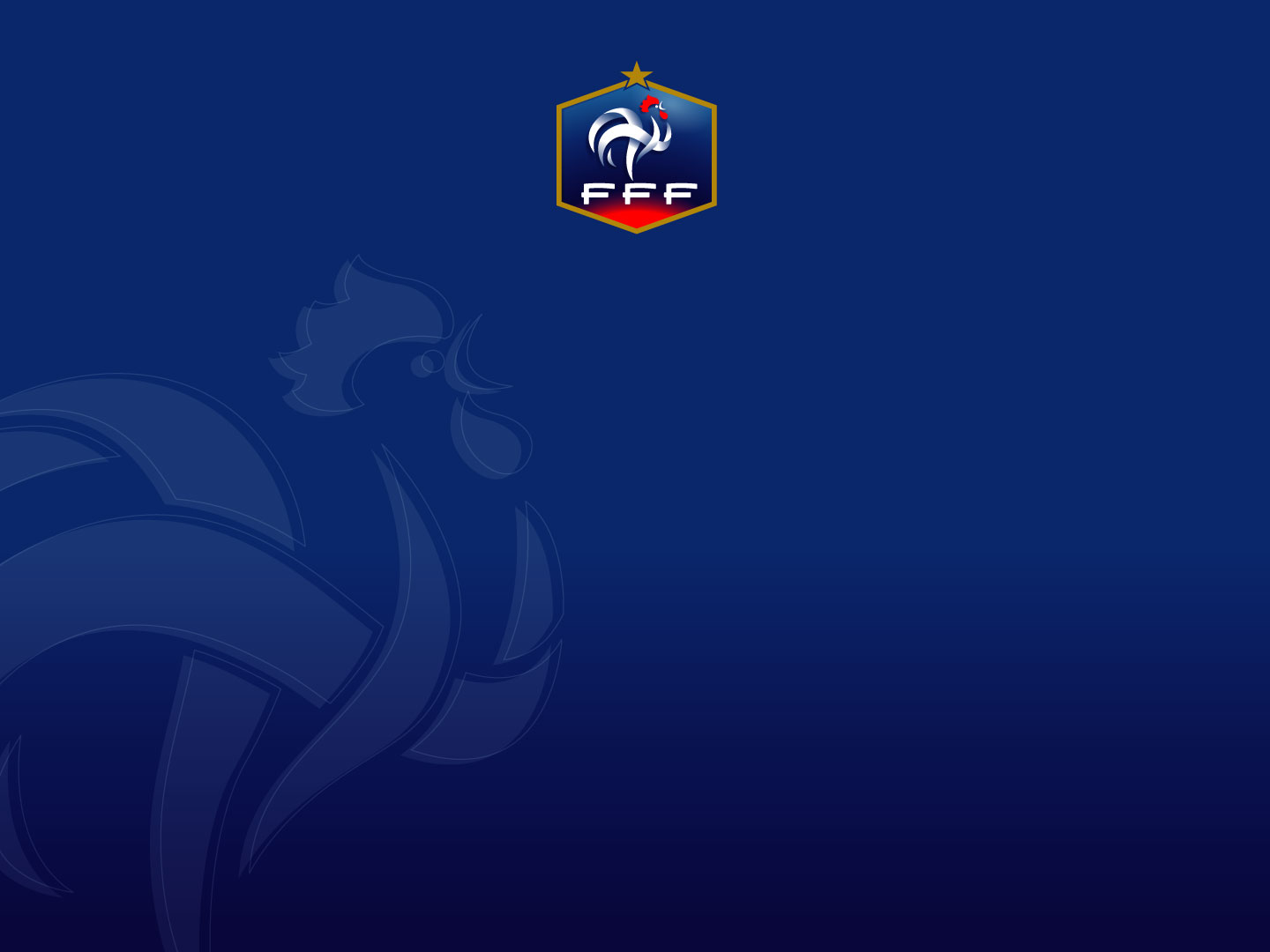 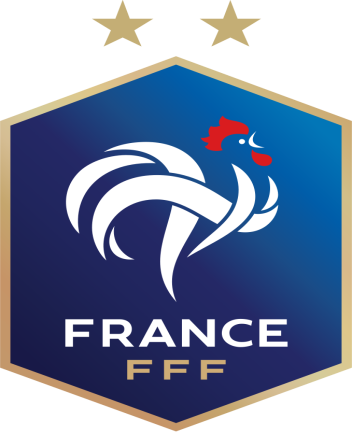 PROGRAMME EDUCATIF FEDERAL
Saison 2020 / 2021
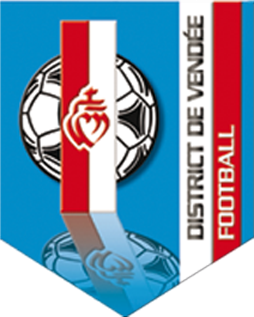 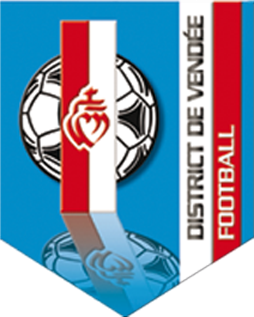 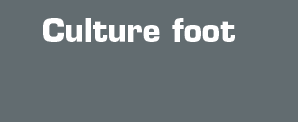 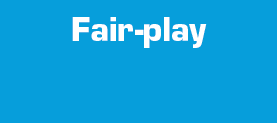 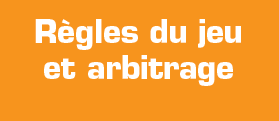 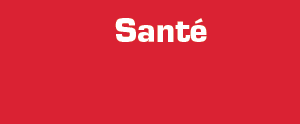 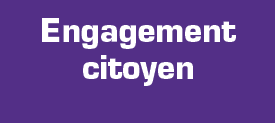 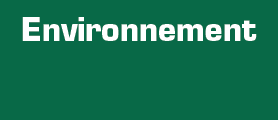 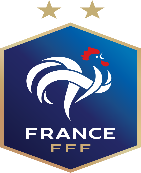 Nom du club
Date
Nb participants
120
Saison 2020 / 2021
Les Sables Football Club Olonne Château
U6 à U11
Catégories
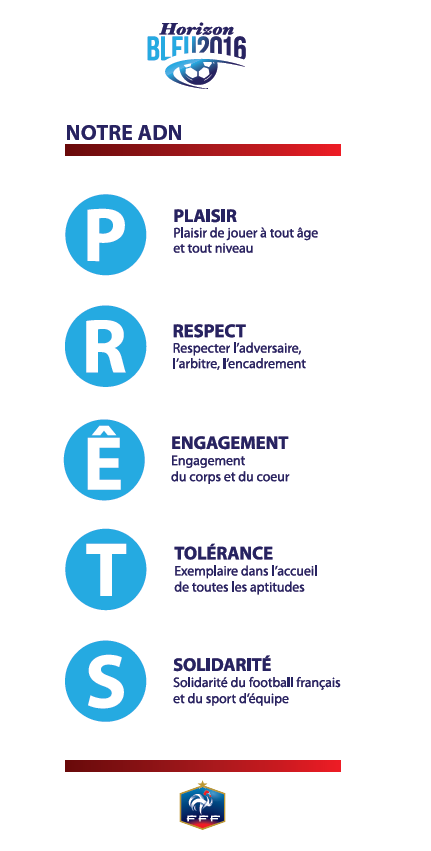 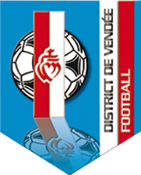 District
Nom de l’action
VENDEE
Collecte de jouet pour les restos du cœur et l’IME.
Thématique
Engagement citoyen
Résumé de l’action
Comme chaque année le club met en place une collecte de jouet pour les restos du cœur.Cette année au vu de la situation sanitaire actuelle, les restos du cœur ont ainsi refusé les jouets déjà utilisés par les familles à contre cœur bien évidemment. C'est pour cela que nous avons décidé de repousser la récolte de jouet qui aura lieu toute l'année.Néanmoins, nous avons pu faire dons de tous les vêtements donnés pour les remettre à l'IME des Sables d'Olonne.Cette action est ponctuelle tous les ans depuis plusieurs années.
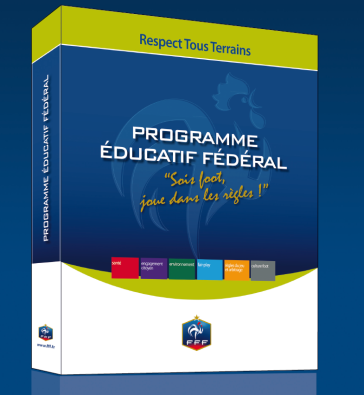 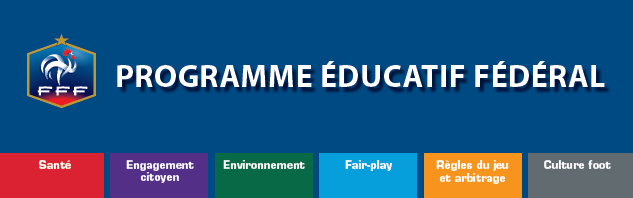 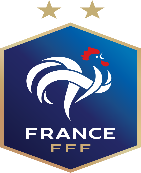 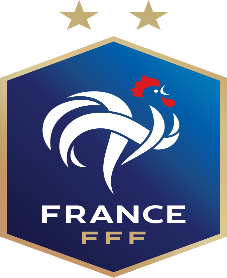 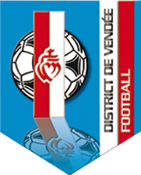 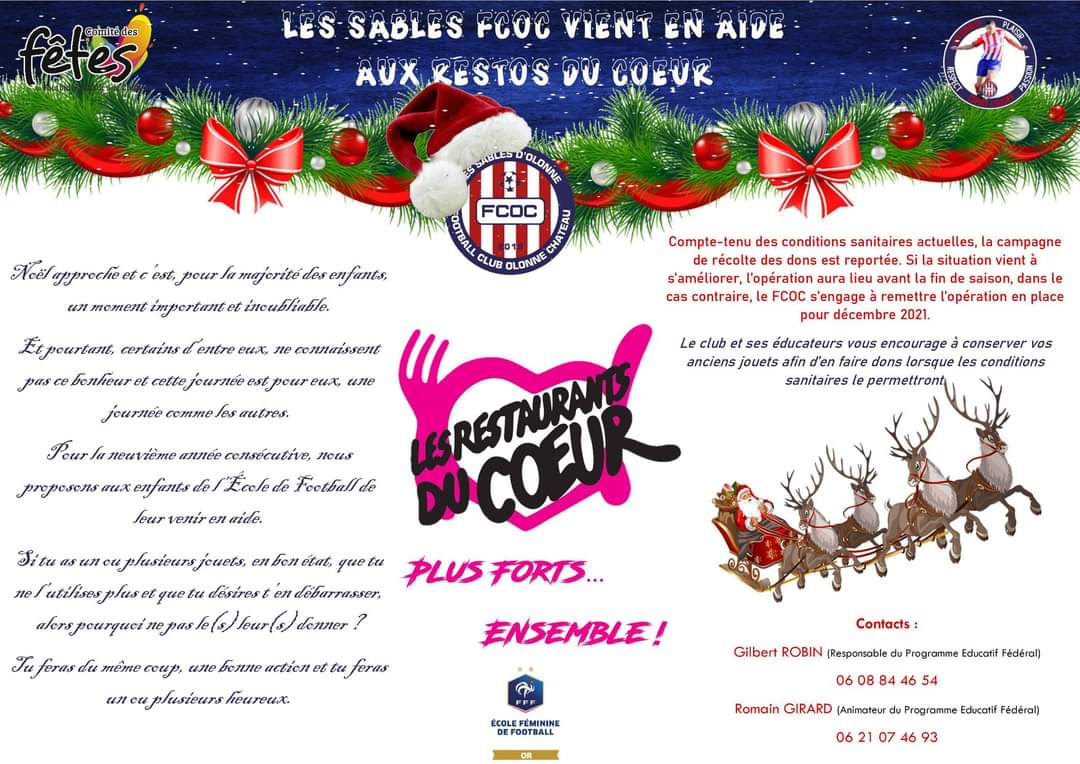